Informacje dla rodzicówPrzedszkole nr 123 we Wrocławiu
Aleksandra Barczyszyn
a.barczyszyn@wp.pl
Wyprawka przedszkolaka
Kapcie (łatwe w obsłudze dla dziecka)
Min. 3 komplety ubrań dostosowanych do pory roku oraz pogody (w tym bielizna, skarpetki)
Obuwie dostosowane do pogody
Strój gimnastyczny (koszulka, spodenki) w materiałowym   worku
Piżama (oddawana rodzicom do prania w piątek)
Opakowanie chusteczek suchych i mokrych
Prosimy, aby ubrania, piżama, kapcie, worek na strój gimnastyczny były podpisane imieniem dziecka.
 Ubranie do przedszkola powinno być wygodne, zachęcające do samodzielności.
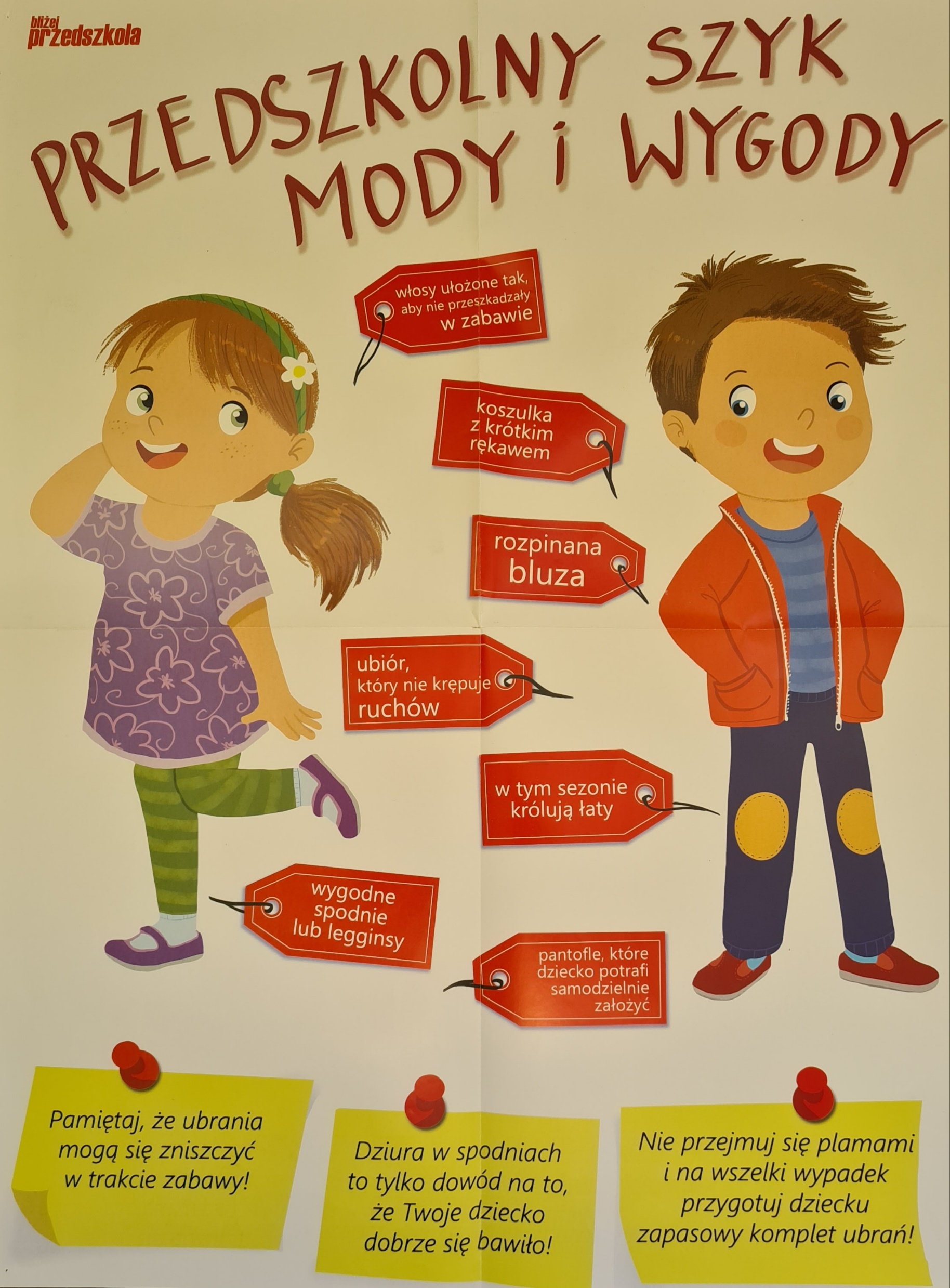 10 przykazań adaptacji
Zaufaj sobie i swojemu dziecku. Rozstanie z dzieckiem i pierwsze dni w przedszkolu to trudny okres dla Was wszystkich, ale potem już będzie tylko lepiej.
Wycisz się, sam bądź pewien, że przedszkole to dobre miejsce dla Twojego dziecka. Pamiętaj, że Twoje lęki i zdenerwowanie udzielają się dziecku. Traci ono poczucie bezpieczeństwa.
Rozmawiaj z dzieckiem o przedszkolu, o uczuciach i emocjach związanych z nowym wydarzeniem w jego życiu. Akceptuj jego uczucia.
Nie strasz przedszkolem ani nie przedstawiaj "zbyt kolorowo". Opowiadaj o nim prawdę.
Baw się z dzieckiem w przedszkole, przyzwyczajaj go do planu zajęć w przedszkolu. 
Zapewniaj dziecko, że je kochasz. W okresie adaptacji obdarz go wyjątkową uwagą. Poświęcaj mu swój czas.
Wcześniej pomyśl o komforcie swojego dziecka w przedszkolu ucząc go samoobsługi oraz treningu czystości. Do przedszkola ubieraj go wygodnie, tak aby samo mogło zdjąć lub założyć części swojej garderoby.
Zawsze zapewniaj dziecko , że po nie przyjdziesz - nawet gdy zapyta o to wiele razy. Określaj czas odbioru wg planu dnia ( "po obiedzie" " po spaniu" itp. ), a nie wg zegarka.
Żegnając się z dzieckiem nie oszukuj go, że zaraz wrócisz lub, że idziesz do sklepu - bo straci do Ciebie zaufanie.
Zaufaj ludziom, którym powierzasz swojego dziecko, to wykwalifikowana i doświadczona kadra. Jeśli nauczyciel zaproponuje Ci inną formę porannego rozstania z dzieckiem – spróbuj! Nam też zależy aby dzieci przeszły adaptację najłagodniej i bez niepotrzebnych stresów.
POŻEGNANIE Z DZIECKIEM – JAK POMÓC SOBIE I DZIECKU ?
POŻEGNANIE Z DZIECKIEM – JAK POMÓC SOBIE I DZIECKU ?
POŻEGNANIE Z DZIECKIEM – JAK POMÓC SOBIE I DZIECKU ?
POŻEGNANIE Z DZIECKIEM – JAK POMÓC SOBIE I DZIECKU ?
POŻEGNANIE Z DZIECKIEM – JAK POMÓC SOBIE I DZIECKU ?
W domu ćwiczymy:
-samodzielne ubieranie się i rozbieranie
-samodzielne korzystanie z toalety
-samodzielne posługiwanie się sztućcami

Do przedszkola nie można przynosić smoczków i pieluch.
Doskonalenie czynności samoobługowych
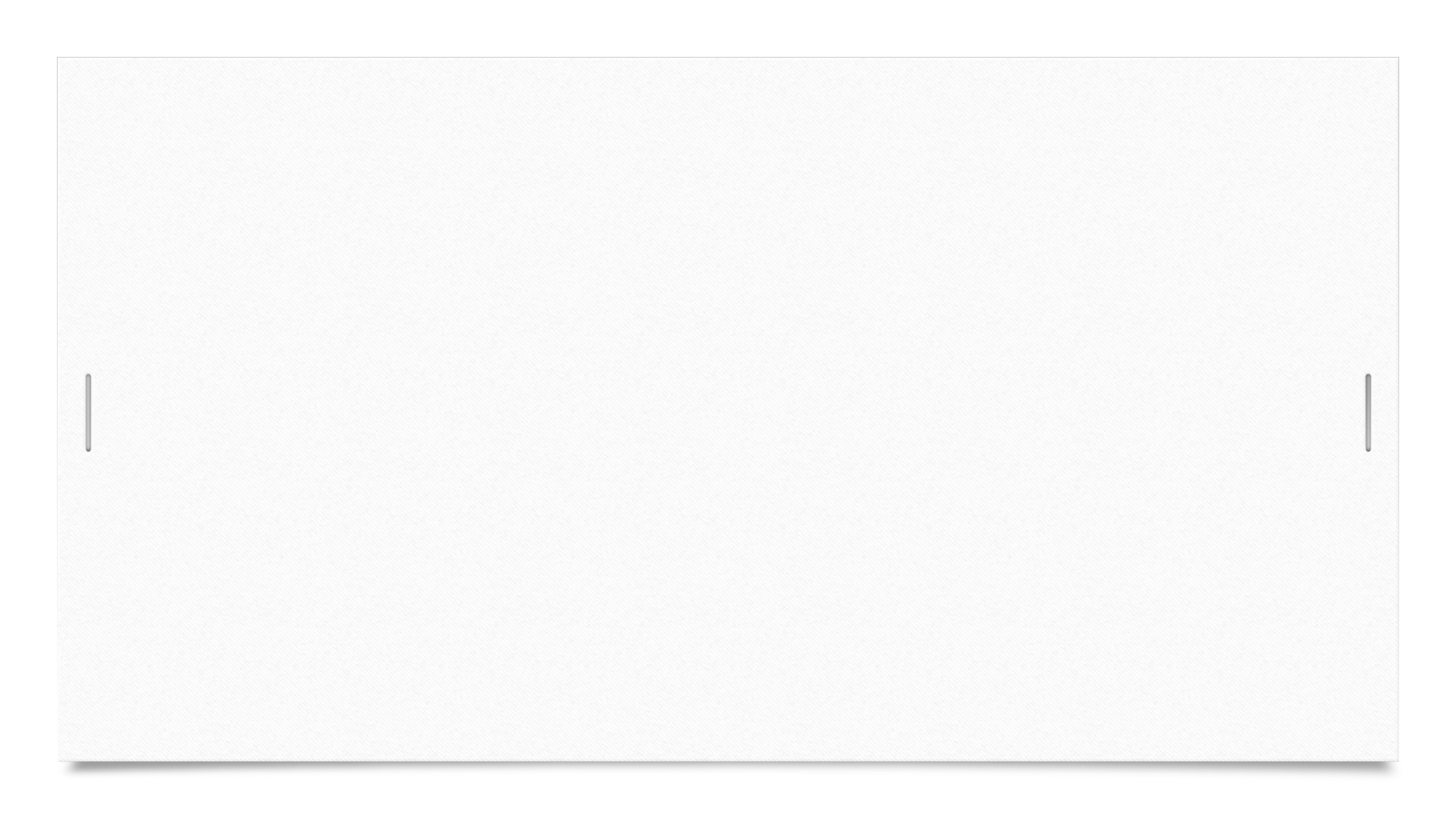 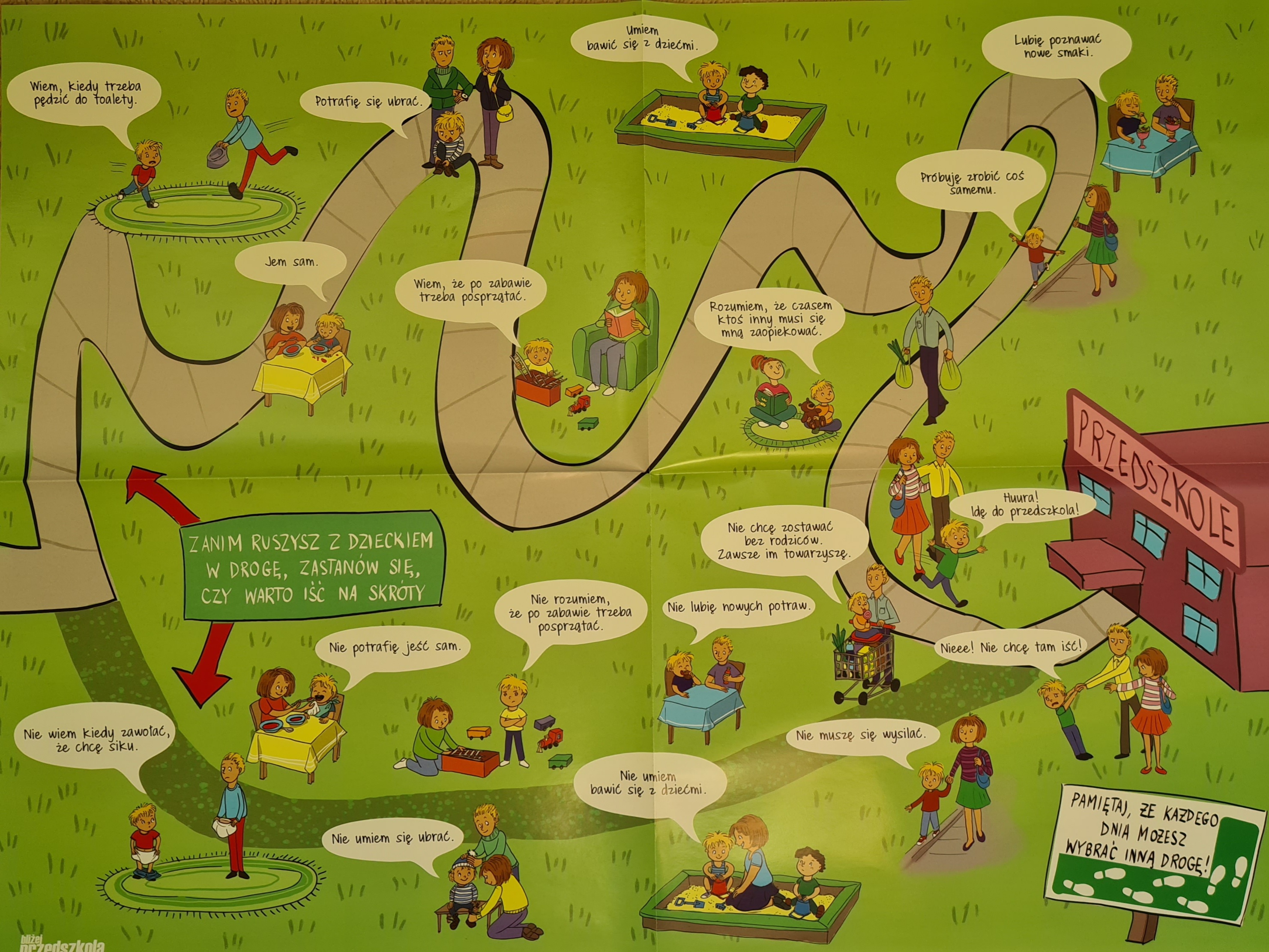 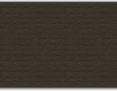 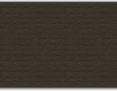 Organizacja dnia
Organizacja dnia
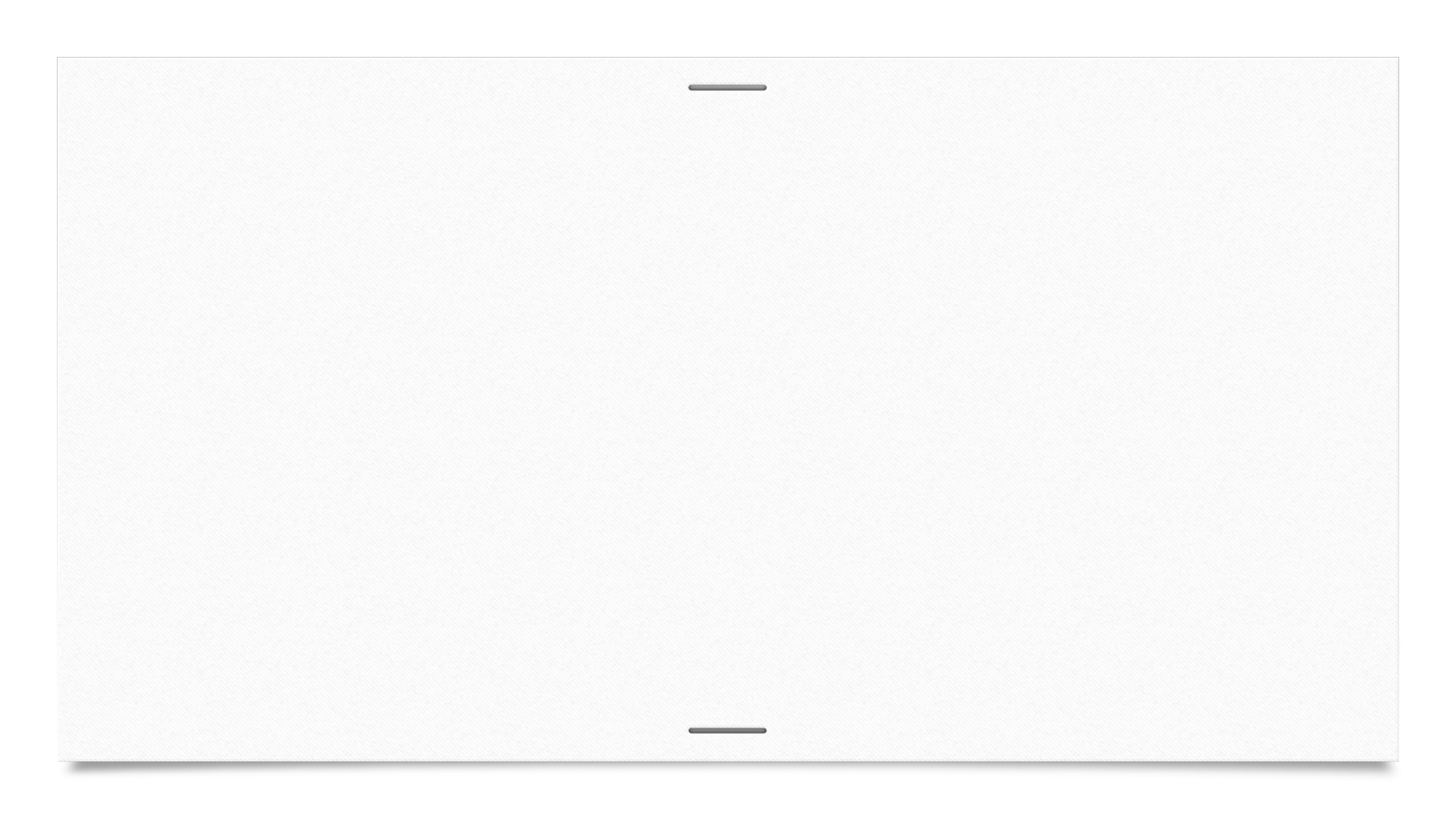 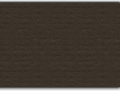 Przyprowadzanie dzieci do przedszkola
Rodzic zobowiązany jest do punktualnego przyprowadzania dziecka do przedszkola w godzinach ustalonych, nie później niż do godz. 8:30 
Rodzice zachowują wszelkie środki ostrożności   tj.  zachowanie właściwych 2 m odstępów od innych, używanie maski   ochronnej, rękawiczek, dezynfekcja dłoni przy wejściu. 
W szatni grup młodszych może jednocześnie przebywać 2 rodziców.
 Rodzic nie wchodzi na salę.
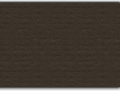 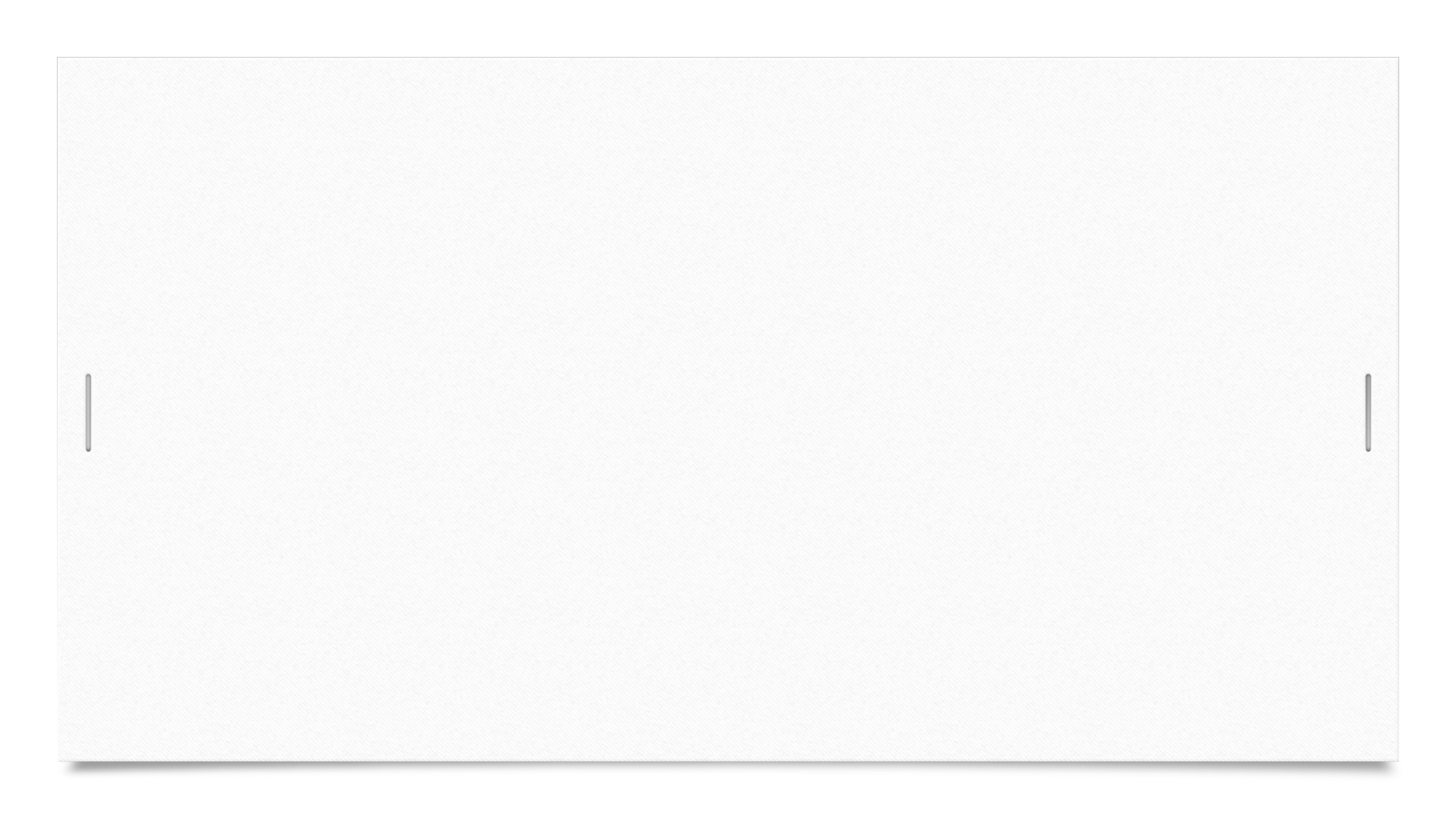 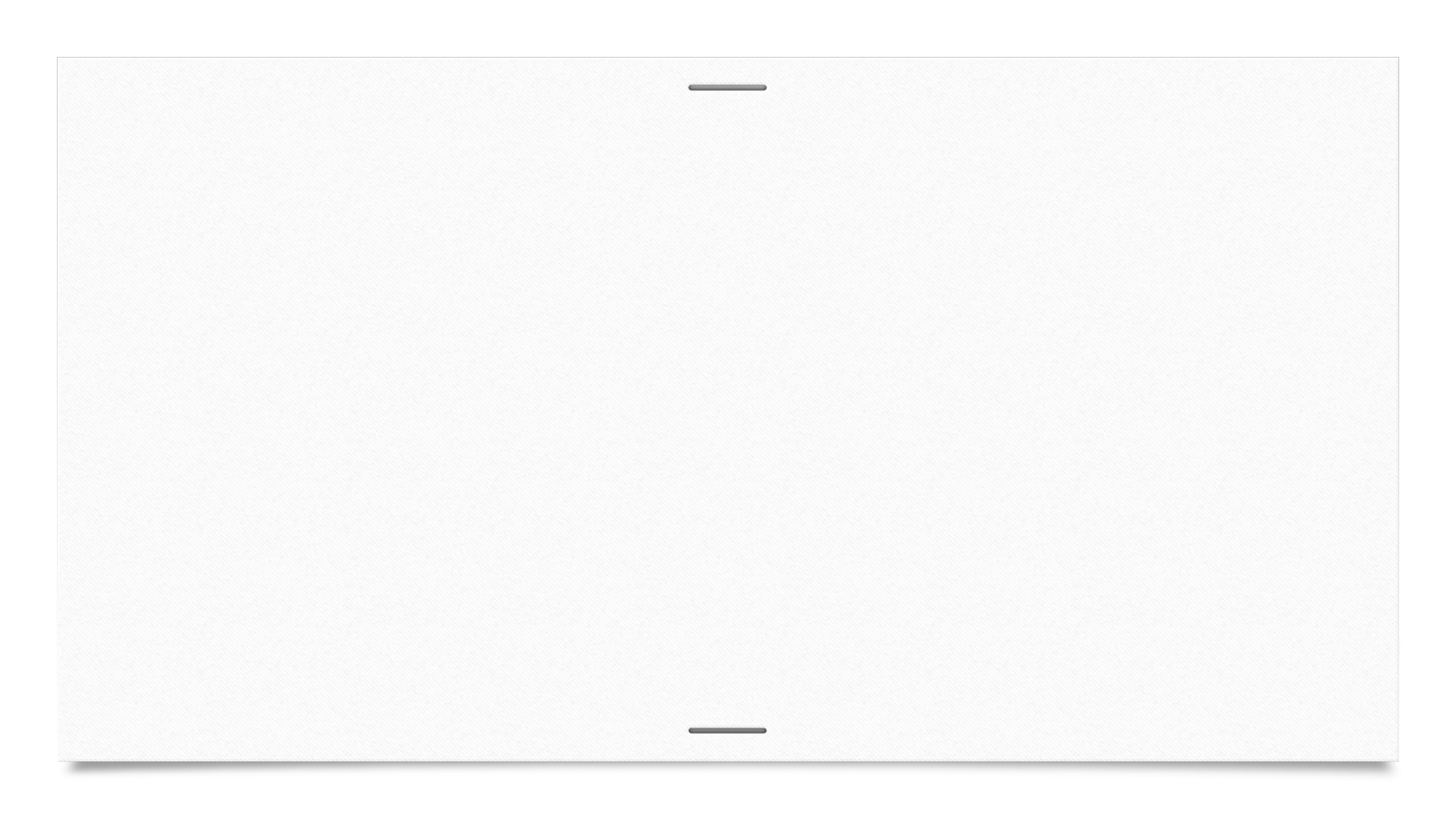 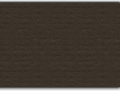 Odbieranie dzieci z przedszkola
Przedszkole otwarte jest do godziny 17.00.
W okresie zimowym prosimy uwzględnić czas, który jest potrzebny na ubranie się dziecka.
Dziecko może być odebrane przez rodziców oraz upoważnione przez nich osoby.
W przypadku odbierania dziecka z ogrodu przedszkolnego osoby odbierające dziecko są zobowiązane do osobistego poinformowania nauczycielki o zamiarze odebrania dziecka.
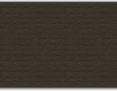 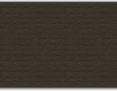 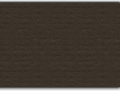 Do przedszkola może uczęszczać wyłącznie dziecko zdrowe, bez objawów chorobowych
Rodzic zobowiązany jest do podpisania oświadczenia wyrażającego zgodę na pomiar temperatury ciała dziecka. 
Dziecko przejawiające niepokojące objawy choroby odizolowuje się w izolatorium i niezwłocznie powiadamia rodziców/opiekunów w celu pilnego odebrania dziecka z przedszkola.
Nauczyciele przedszkola mają bezwzględny zakaz podawania jakichkolwiek leków dzieciom.
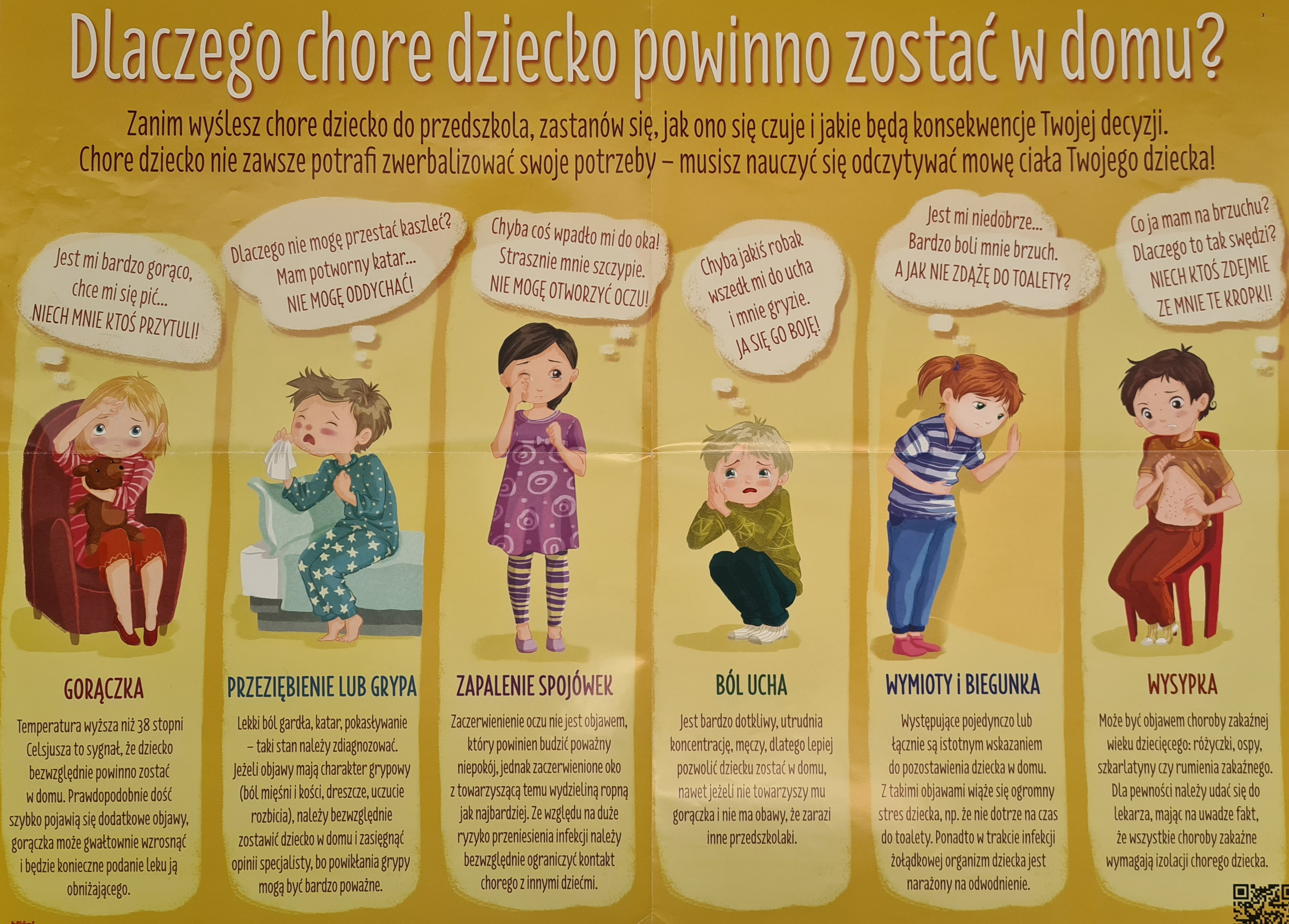 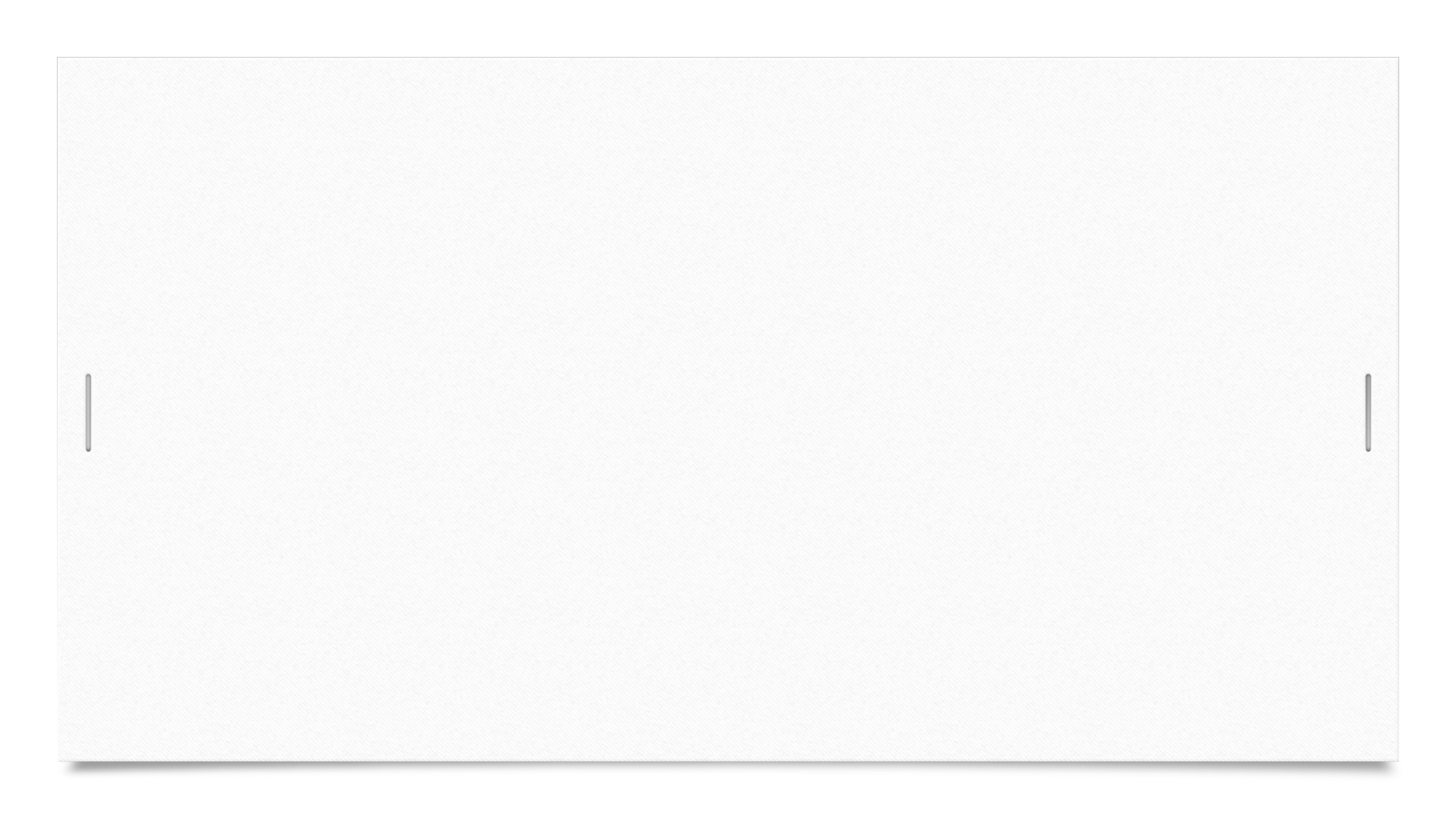 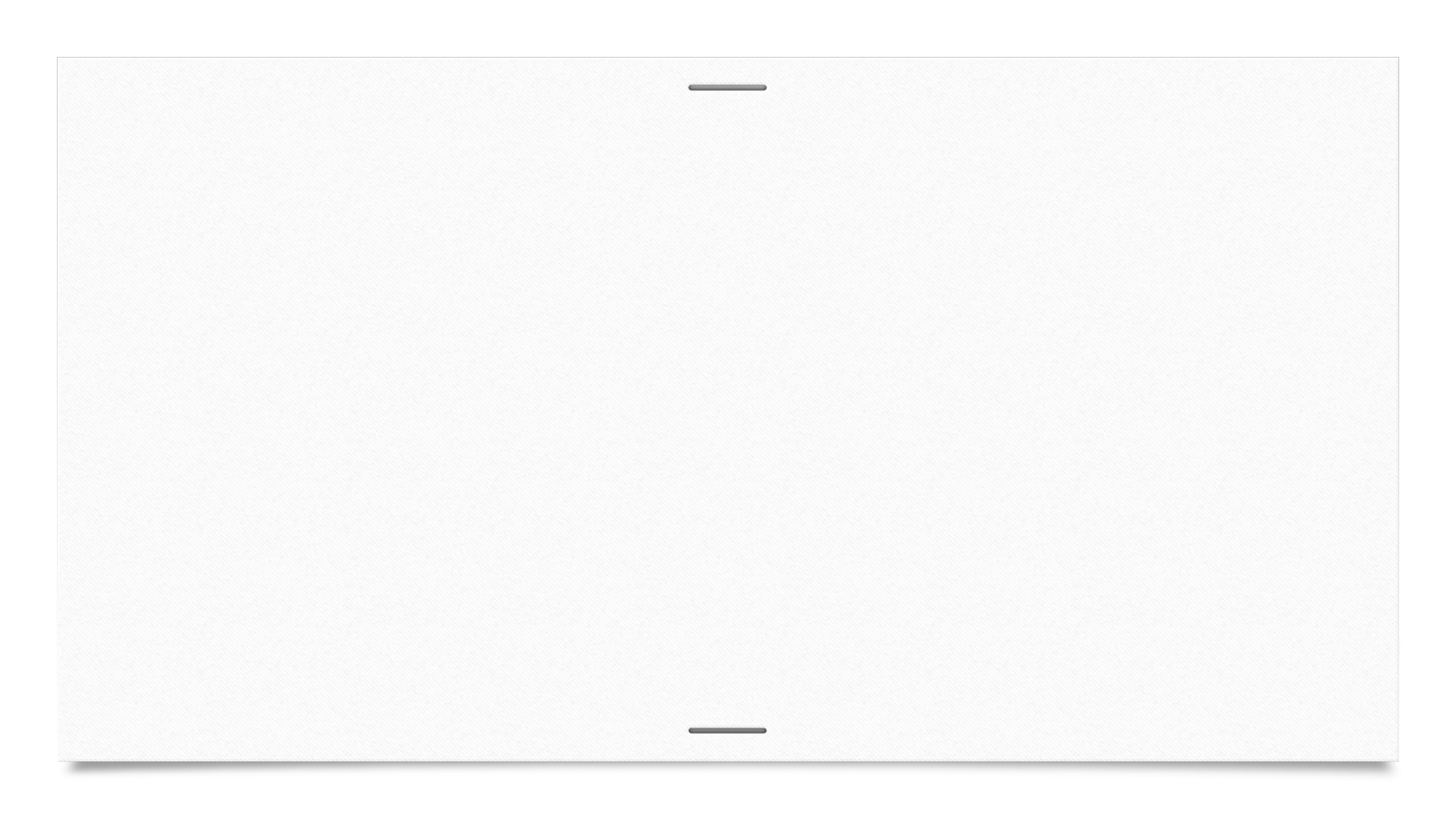 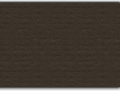 Dziecko nie przynosi do przedszkola własnych przedmiotów i zabawek. 

W szafkach dzieci nie mogą przechowywać produktów spożywczych, napoi w butelkach ani przedmiotów niebezpiecznych w tym monet, koralików, itp.
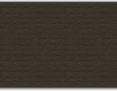 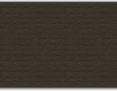 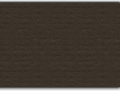 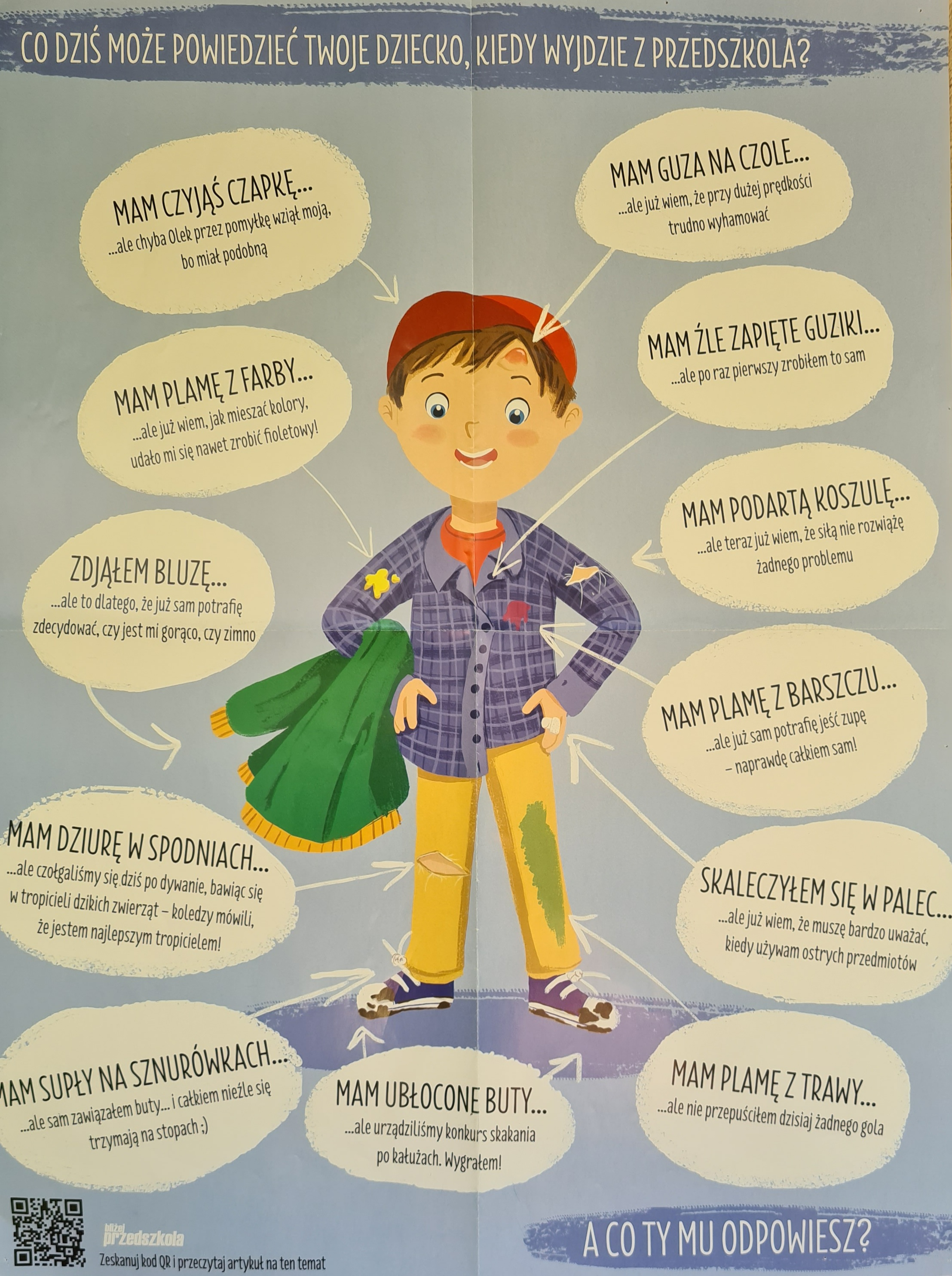